EU response to COVID-19Rail and Intermodal Transport
Virtual meeting of the Friends of the Chair of WP.24 on the COVID-19 impacts on intermodal transport and logistics, 26.6.2020
European Commission
Directorate-General for Mobility and Transport
Annika Kroon, Laurent Prat
Covid-19 impact: how the transport sector adapted
Transport sector was one of the most severely impacted, in particular passenger transport
Freight suffered from lower demand, but continued to run
Halting passenger services affected negatively also freight carried by air and ferries, while rail freight benefitted from extra capacity
Intermodal transport was strong, terminals were kept open, some yard congestion and storage shortage due to supply chain disruptions
Operational and sanitary rules were adapted, call to accelerate digitalisation
Important to ensure ‘essential’ status of transport workers
COM measures to safeguard operational continuity during COVID-19
Guidelines for border management measures to protect health and ensure the availability of goods and essential services (addressed to MS, 16 March)
Temporary Restriction on Non-Essential Travel to the European Union (EU Leaders agreed to temporary restriction of non-essential travel from third countries, 17 March)
Communication on Green Lanes (26 March), to ensure the free movement within the EU of all workers involved in international transport in all transport modes.
Enhanced cooperation between Infrastructure Managers
Use of electronic documents to protect train drivers from unnecessary physical contact > (DG TAXUD, 30 March, updated 8 April) (https://ec.europa.eu/taxation_customs/covid-19-taxud-response/guidance-customs-issues-related-covid-19-emergency_en).
Extension of validity of certificates and licenses
Support to intermodal transport at the national level (e.g. UK, FR, DE)
Relief measures and recovery package
Relief measures to address economic damage applicable to the rail transport sector
Temporary Framework for State Aid measures (19 March) > based on Article 107(3)(b) TFEU which allows for State support to remedy a serious disturbance in the economy of a Member State > amended (3 April) with additional aid measures > applies to all sectors and undertakings including transport
Article 107(2)(b) TFEU enables Member States to compensate companies for damages caused by the COVID-19 crisis, including for lost revenues. More information on possibilities for State support: https://ec.europa.eu/competition/state_aid/what_is_new/covid_19.html
State Aid Railway Guidelines (Communication – Community guidelines on State aid for railway undertakings (2008/C 184/07) – OJ C184/13 of 22.07.2008 )
Extension of transposition period of the technical pillar of the 4th Railway Package
Recovery: challenges and opportunities for rail and intermodal transport
Transport policy outlook: Strategy on Sustainable and Smart Mobility
Strong focus on greener freight transport:
Infrastructure
Fleets
Technologies
Market measures
Digitalisation
Recovery Plan for Europe
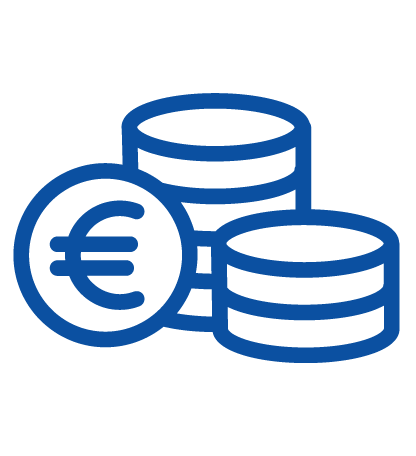 Keep in touch
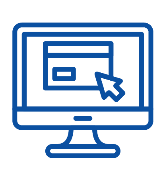 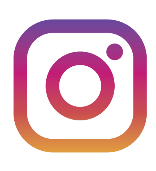 ec.europa.eu/coronavirusresponse
europeancommission
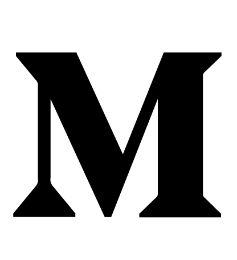 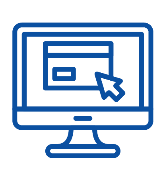 @EuropeanCommission
europa.eu/
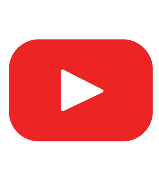 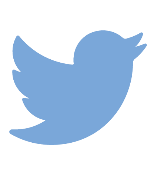 EUTube
@EU_Commission
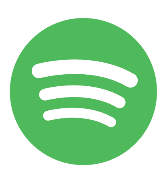 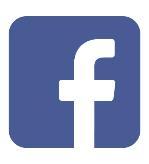 @EuropeanCommission
EU Spotify
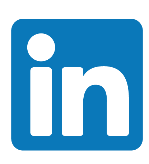 European Commission
Thank you
© European Union 2020
Unless otherwise noted the reuse of this presentation is authorised under the CC BY 4.0 license. For any use or reproduction of elements that are not owned by the EU, permission may need to be sought directly from the respective right holders.
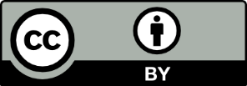